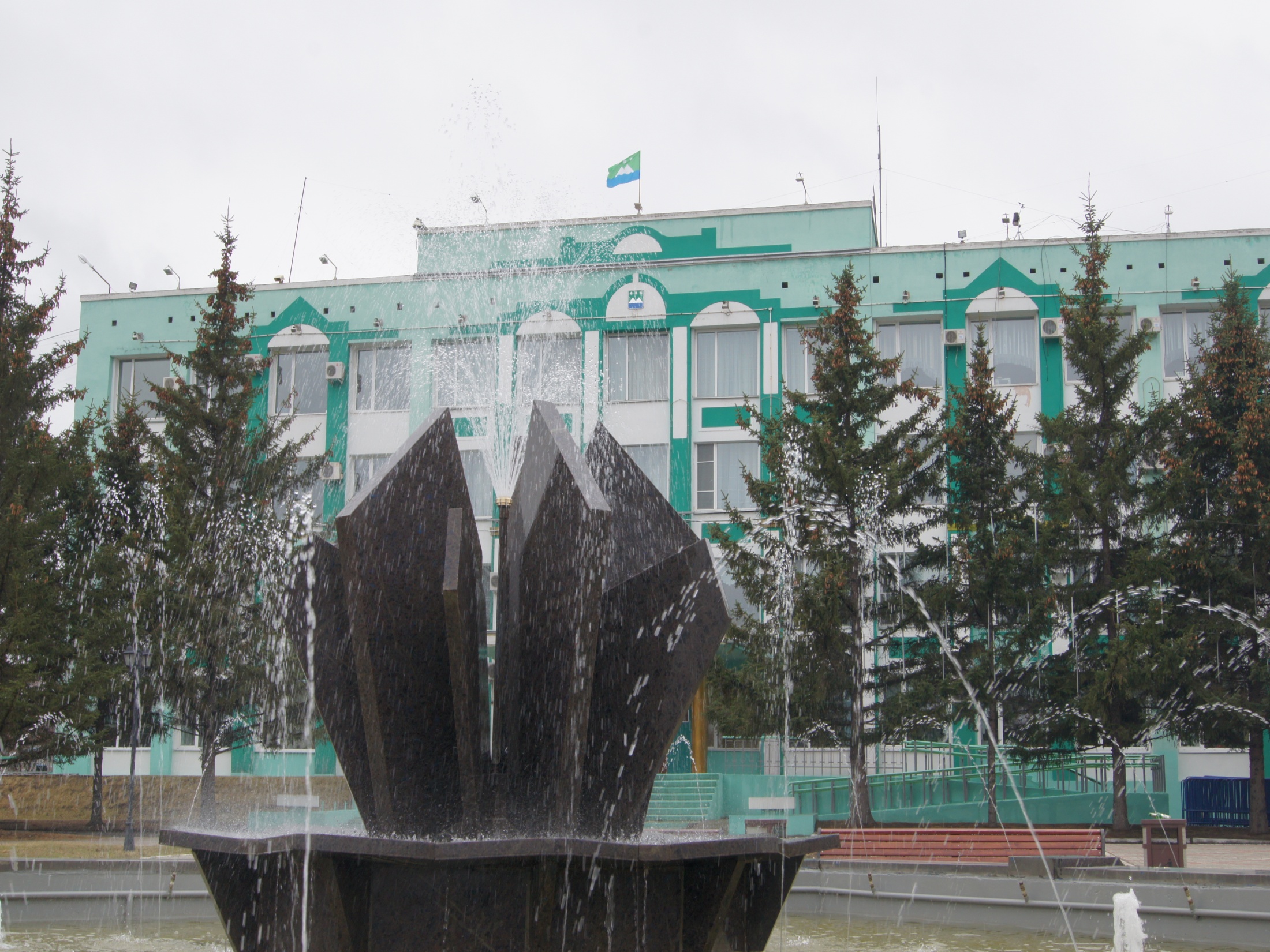 Ты загляделся в заречные сини,
Город, тебе свою песню пою.
Ты тоже частичка великой России,
Ты её сын в приамурском краю.

Город любимый, ты в сердце прописан
Сказкой прошедшей и былью живой.
Воздух твой чистый весь солнцем прописан,
Город над Томью – раздольной рекой.

Ты мне понятней и ближе с годами,
Здесь я родился, учился, здесь рос…
Родину мы не придумали сами, 
Родина мне – мой родной Белогорск!
Белые горы за Томью - рекой,Плесы и косы покрыты талою,
Сопки в багульнике, сосенок 
                                       горстка,
Нет мне дороже, родней
                            Белогорска.
Тихих улочек сеть, ручейки – 
                                  переулки
Душу греют мою, словно угли
                                   в печурке.
Томь обнимает берегом левым
Город, что строим, растим и 
                                      лелеем.
…Век пролетел, уж второй
                                          отступает,
Томь обмелела, и город страдает,
Его и японцы неволей пытали,
И белые банды хребет здесь
                                           сломали
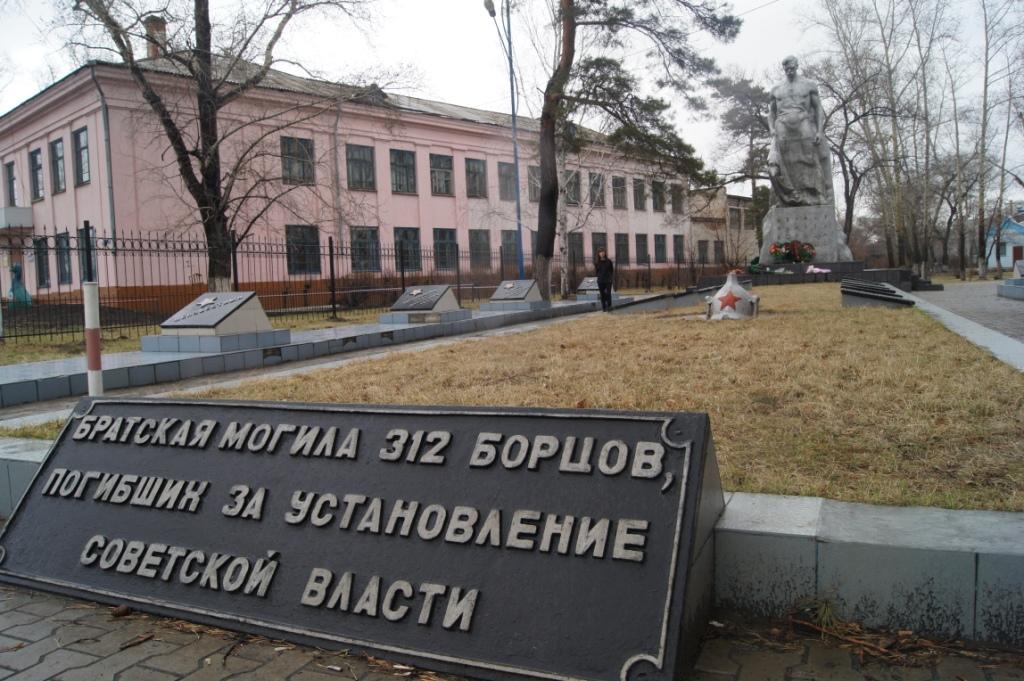 Но выстоял город и впредь
                                      стоять будет
И 312 борцов не забудет.
Он обновится иконой странною,
В стихах воссияет, споется
                                        былиною.
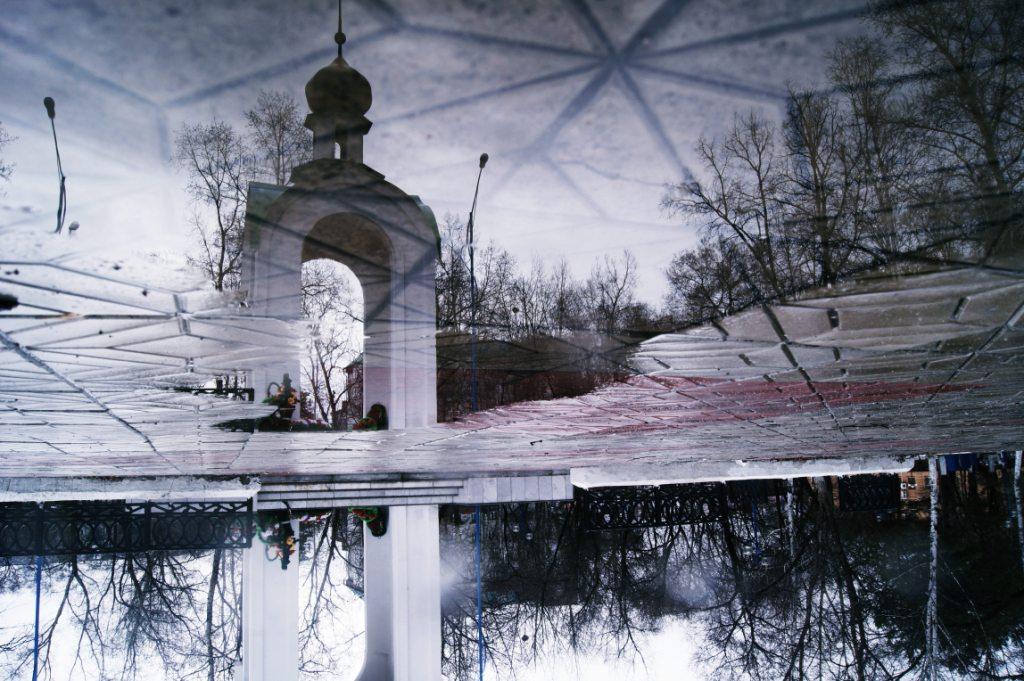 Белый туман опустился в долину,
Город окутал, холмы и низины,
Сопки в багульнике, сосенок
                                      горстка
Нет мне дороже, родней Белогорска.
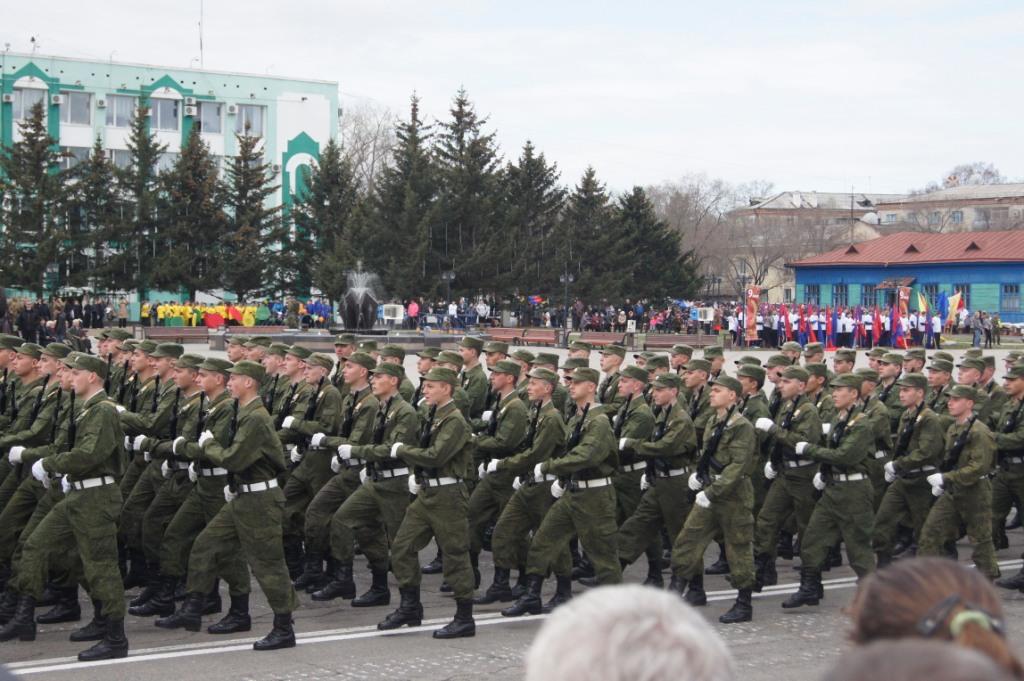 Парад Победы 
                   2012 г
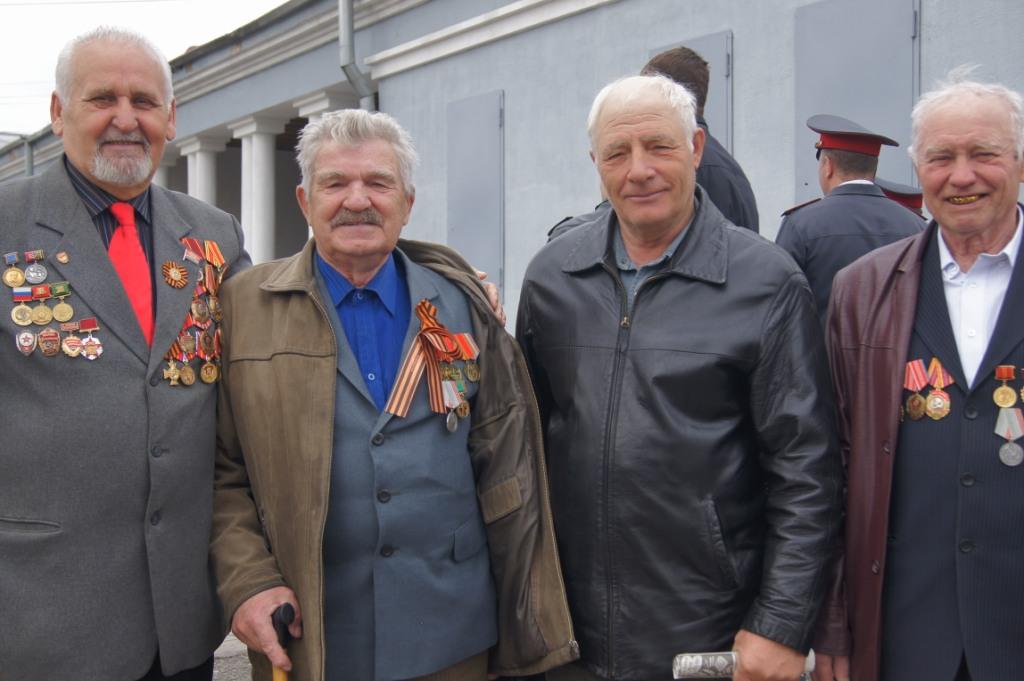 СПАСИБО ВЕТЕРАНАМ!!!
Что небо светлое над нами, 
Что солнце радует лучами, Что мир вокруг и тишина.
За то, что кончилась война!
Официальный гимн города Белогорска:
Над Томью - рекою рассвет серебрится,
У Белой горы нашей жизни причал,
Родной Белогорск, для меня ты - столица,
Венчаешь земное начало начал.
Здесь предки в тайге приамурской создали
Опору России в былые года,
И по Транссибирской стальной магистрали
Стучали, как наши сердца, поезда!
Припев:
Наш Белогорск, почувствуй дух державы
В раздольной песне, в мирном ремесле.
Твори и процветай в сиянье славы.
Для нас ты лучший город на Земле.
Рождённый на Зейско-Бурейской равнине,
Ты стал, Белогорск, нашей яркой судьбой.
Мы в деле полезном и в смелом почине,
В печали и в радости - вместе с тобой.
Нам есть чем на улицах этих гордиться,
Здесь мыслей, деяний и творчества взлёт.
Мы будем на благо России трудиться,
 К грядущим победам веди нас вперёд.